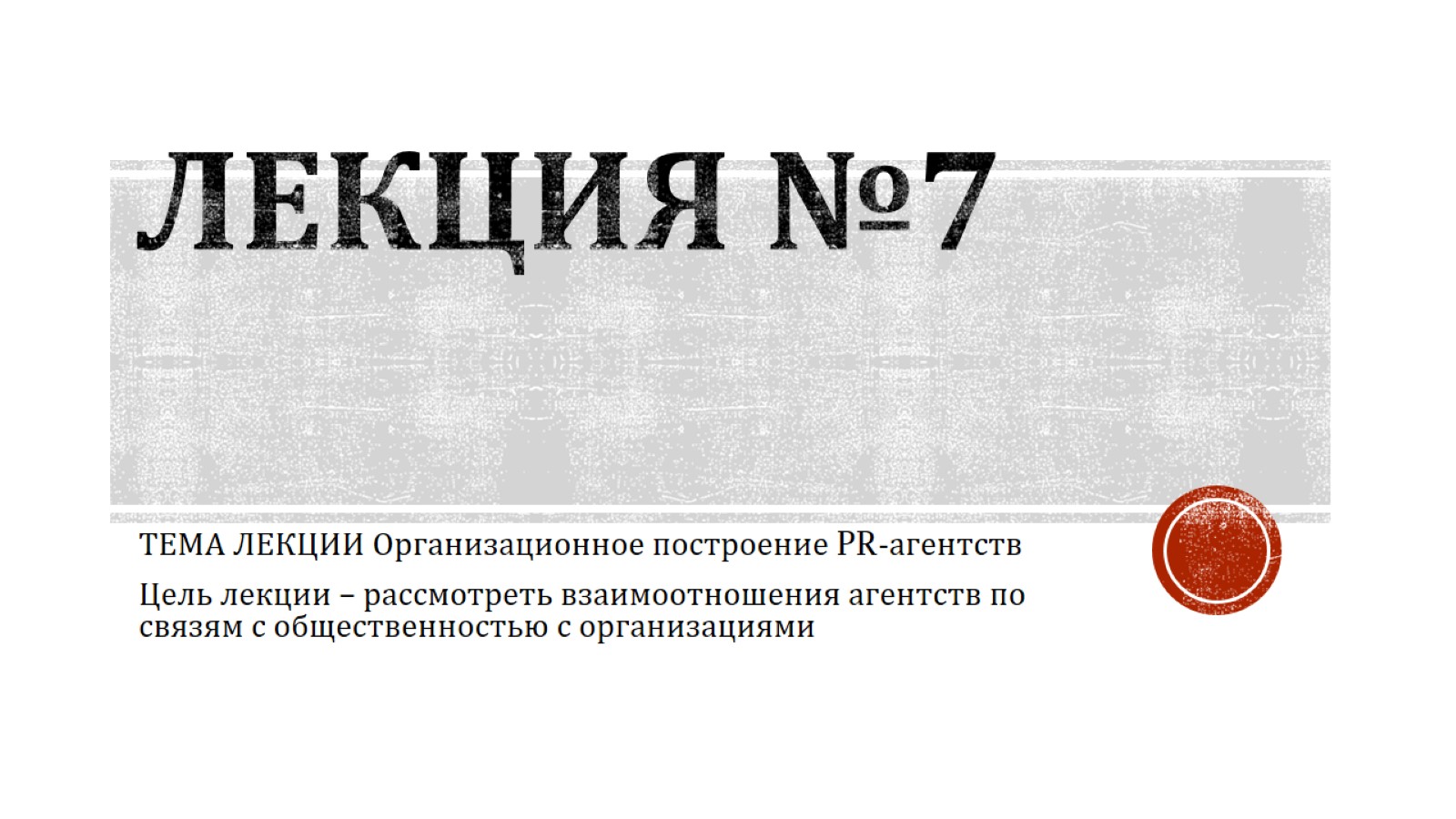 Лекция №7
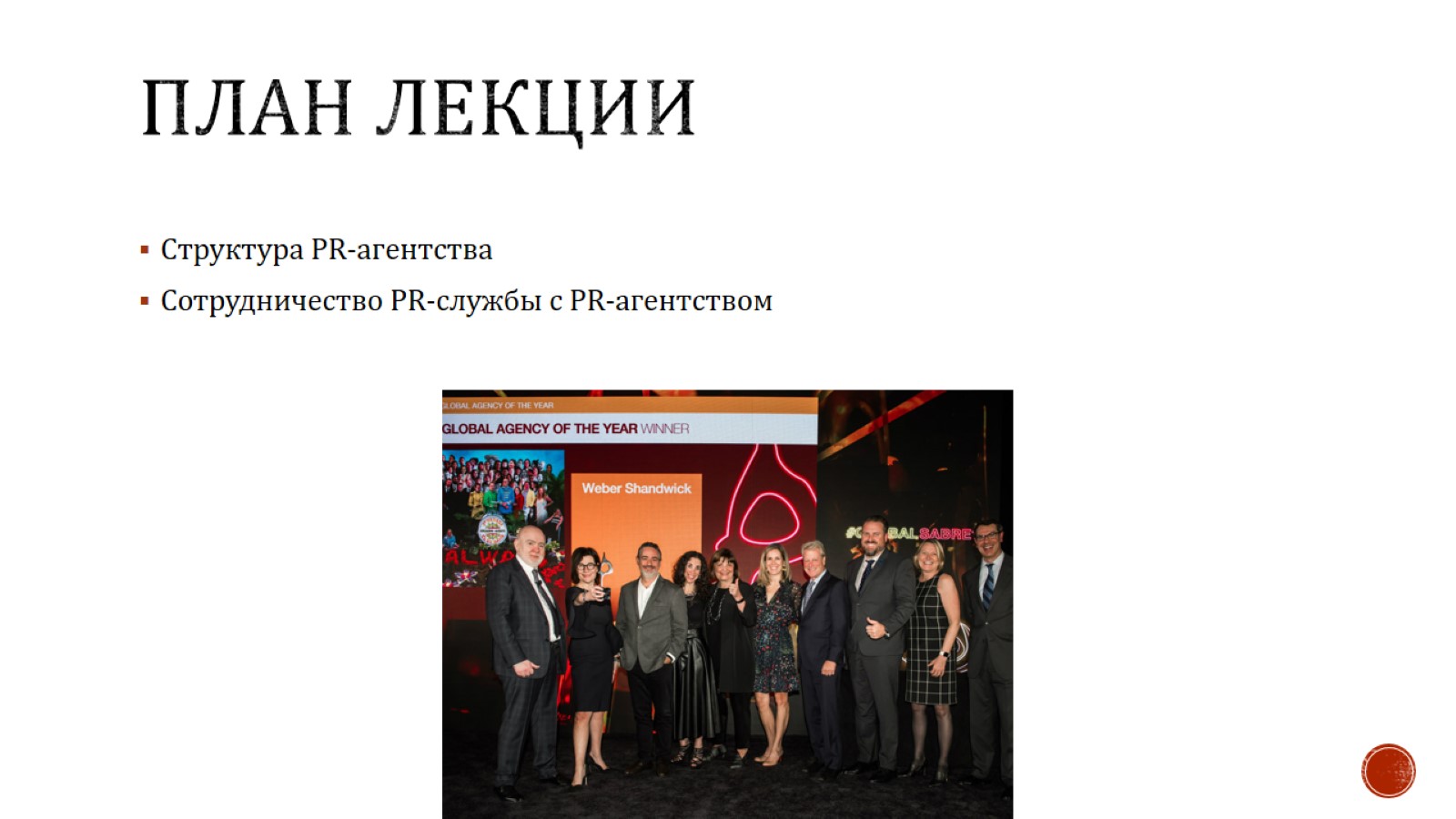 План лекции
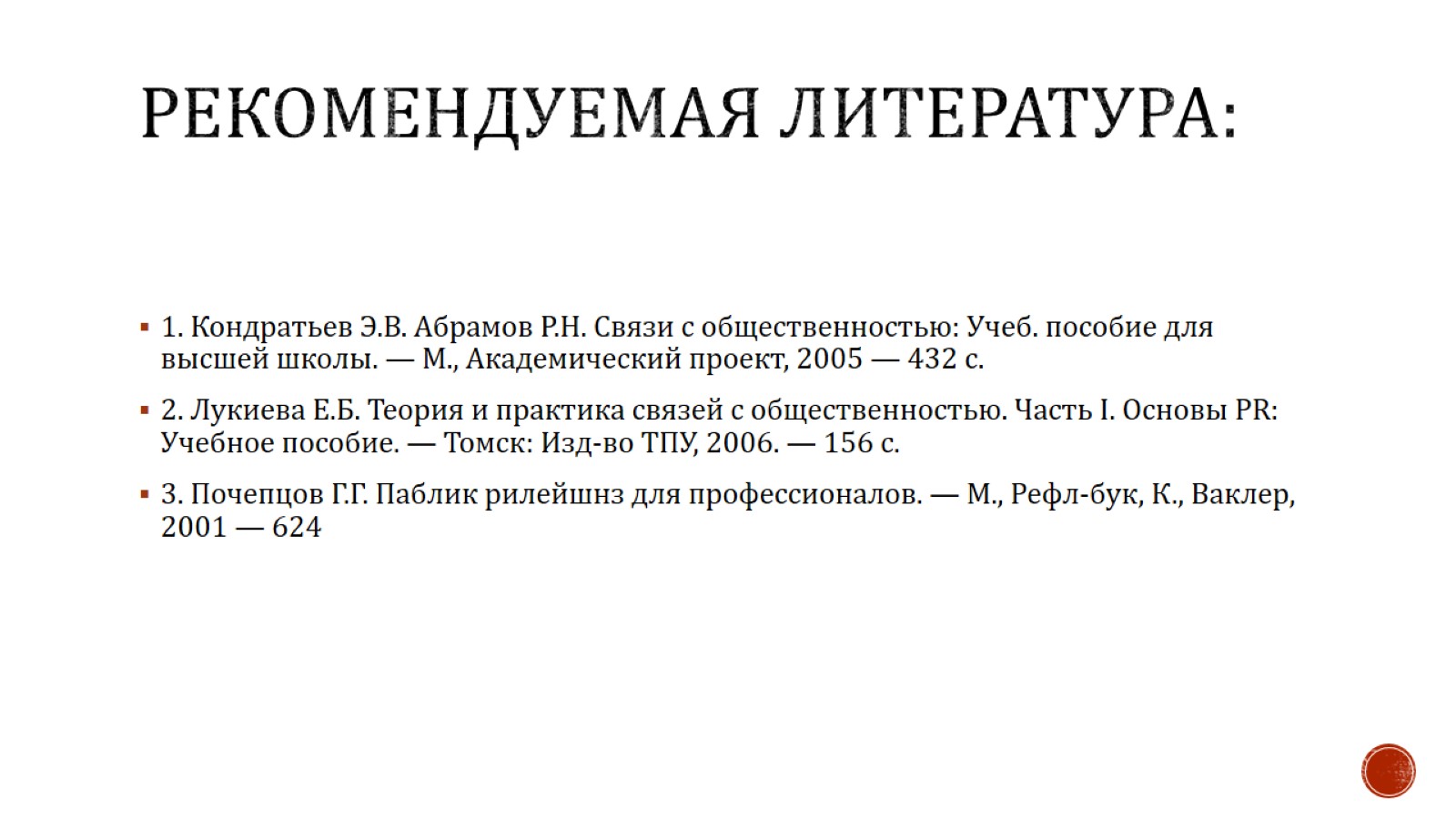 Рекомендуемая литература:
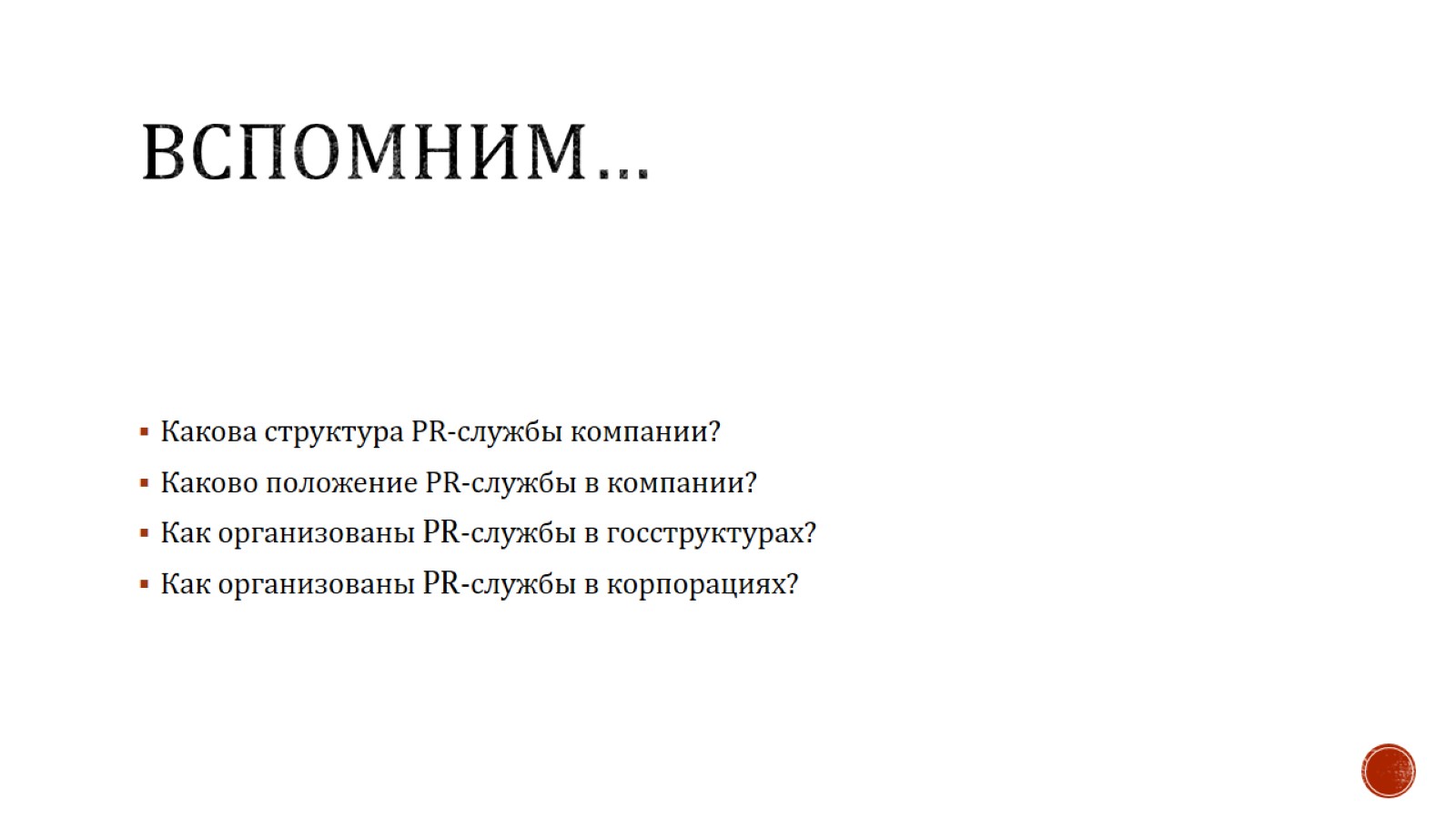 ВСПОМНИМ…
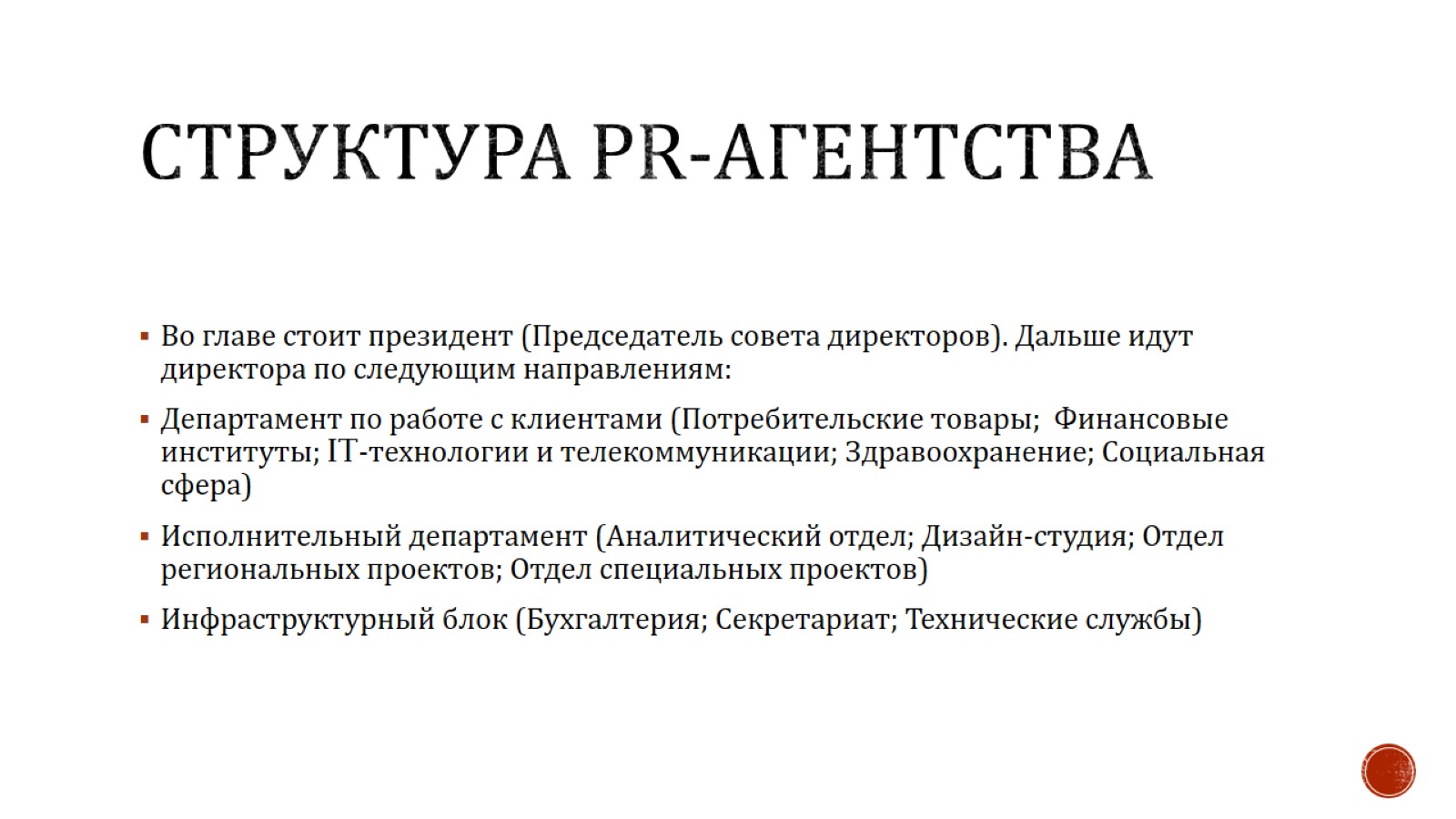 Структура PR-агентства
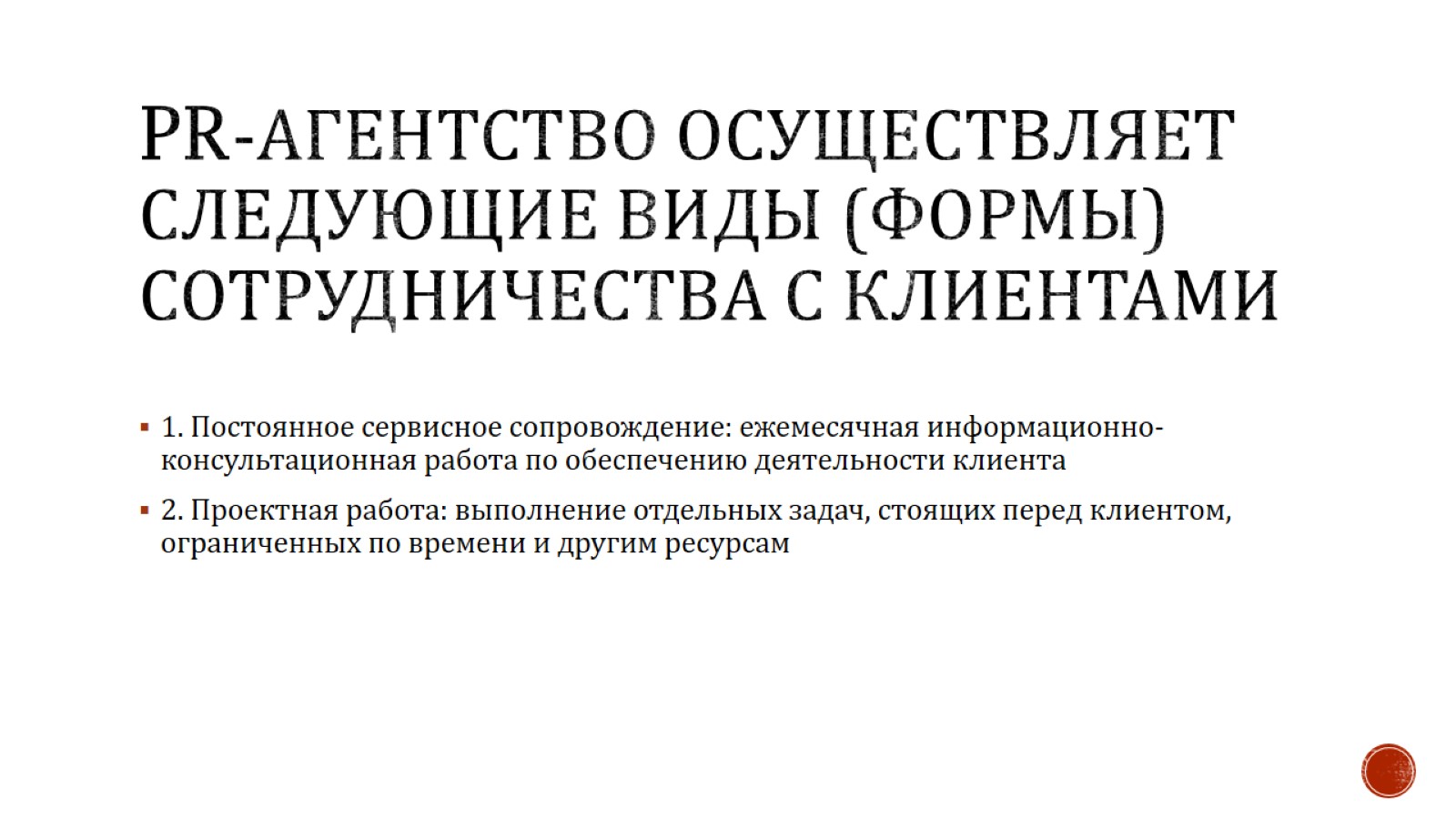 PR-агентство осуществляет следующие виды (формы) сотрудничества с клиентами
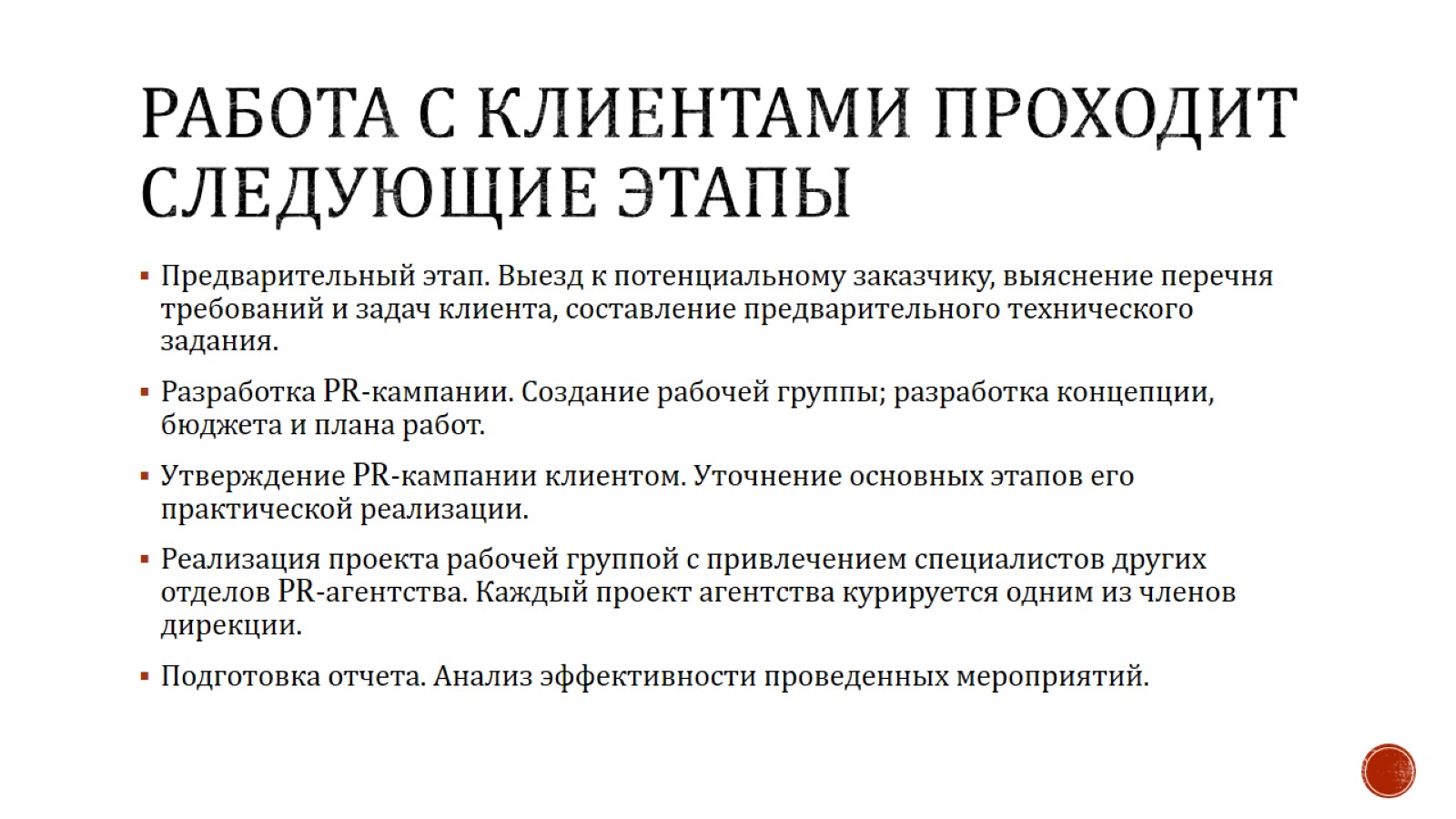 Работа с клиентами проходит следующие этапы
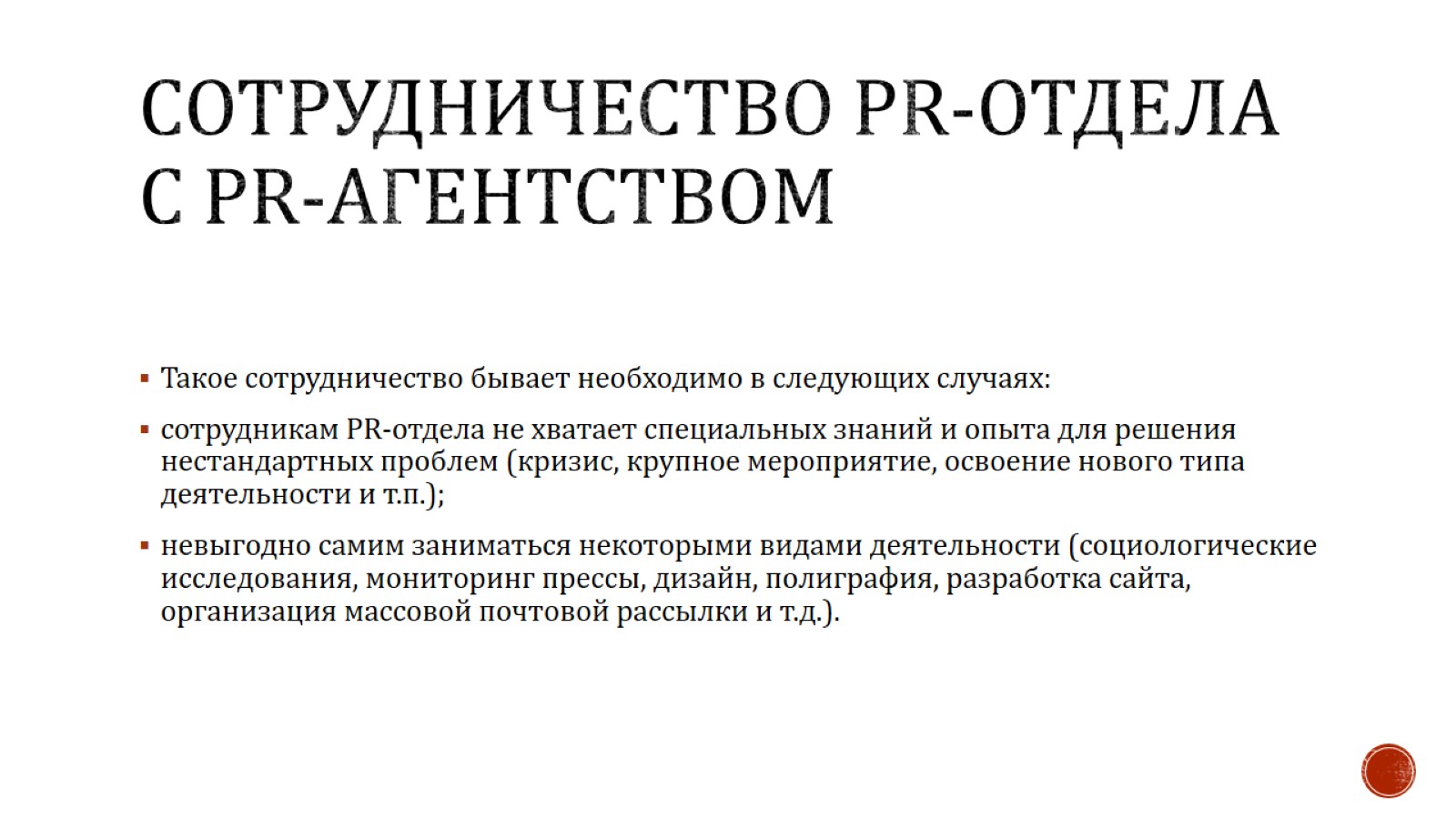 Сотрудничество PR-отдела с PR-агентством
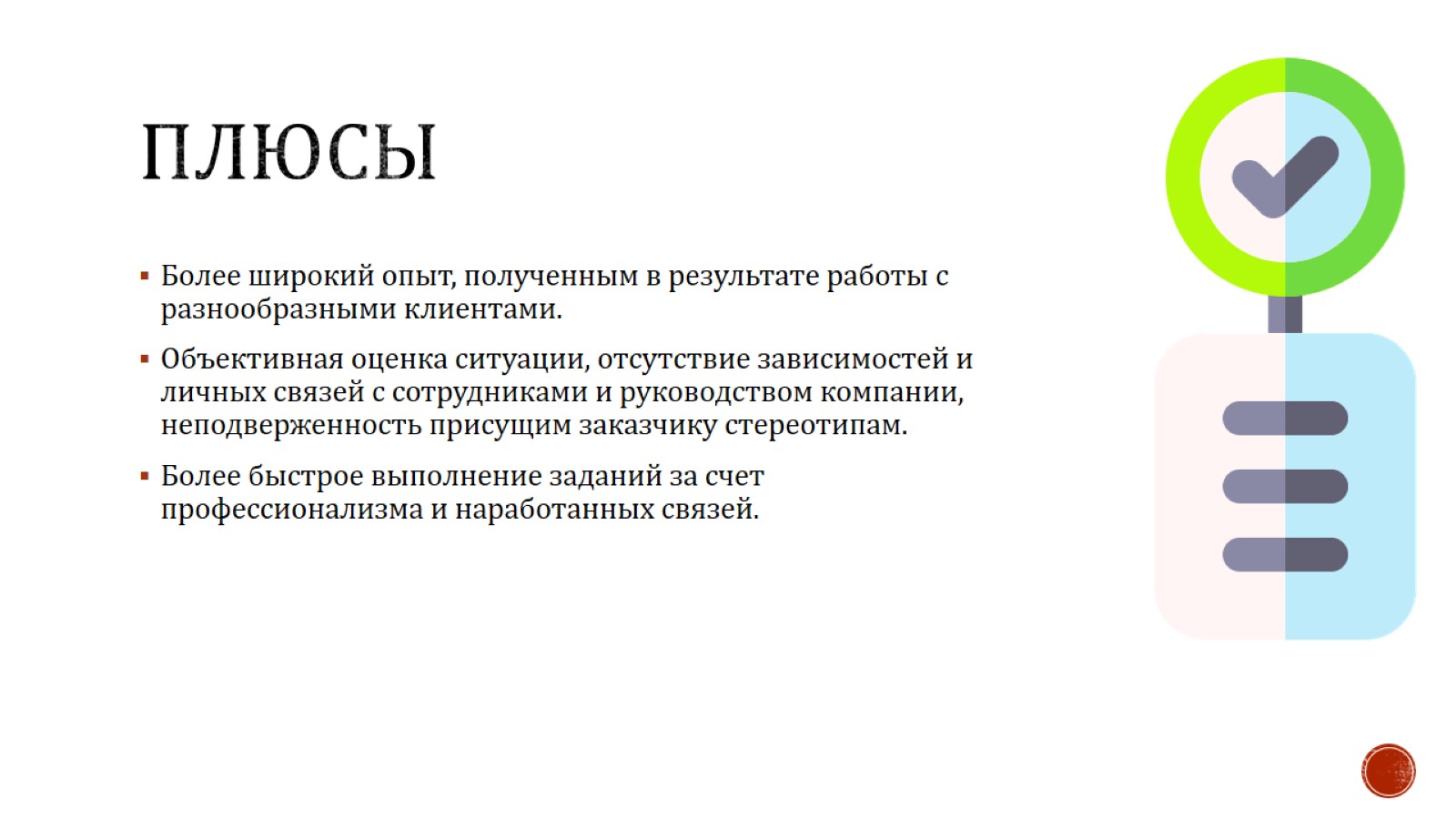 Плюсы
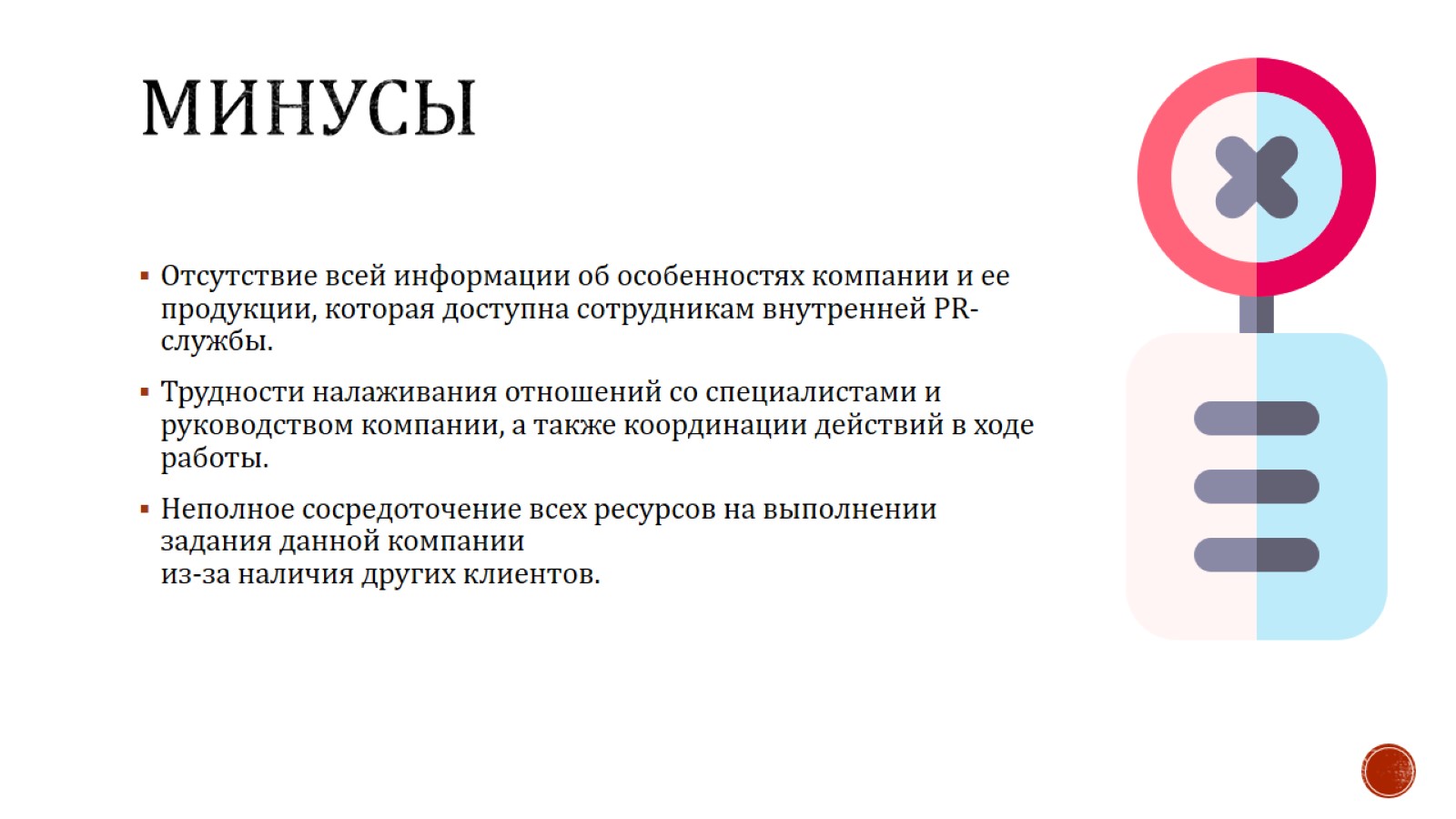 Минусы
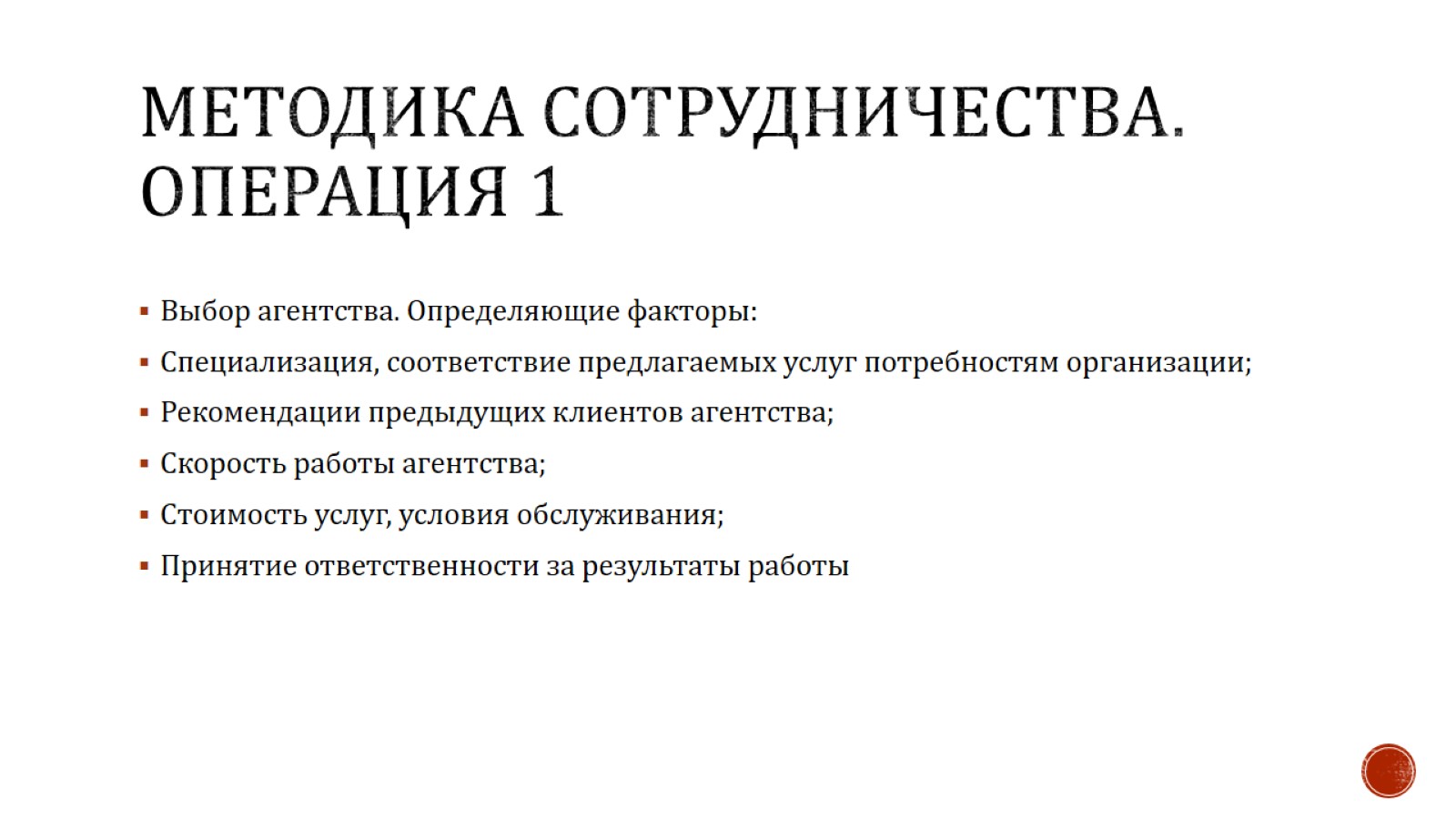 Методика сотрудничества. Операция 1
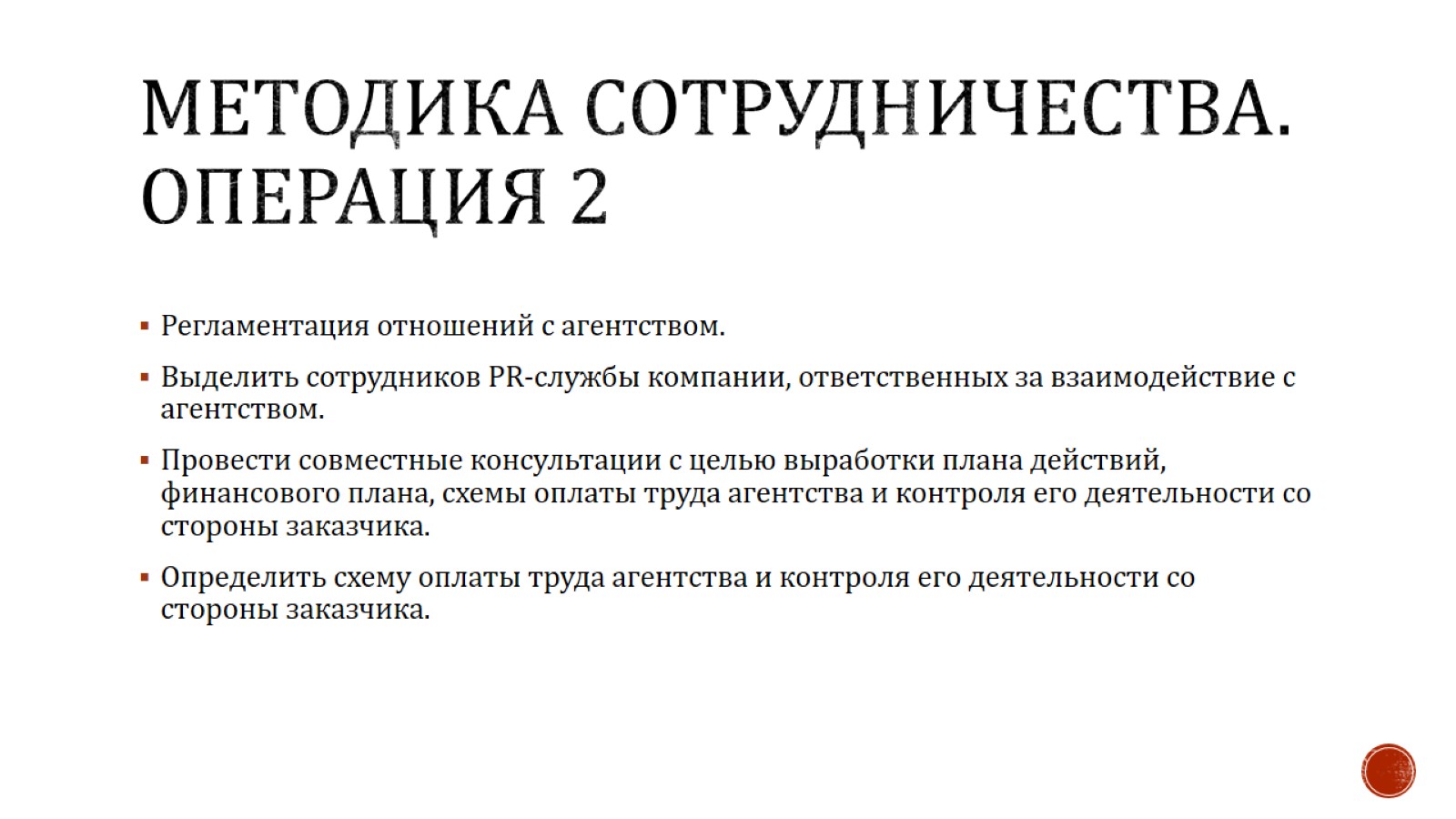 Методика сотрудничества. Операция 2
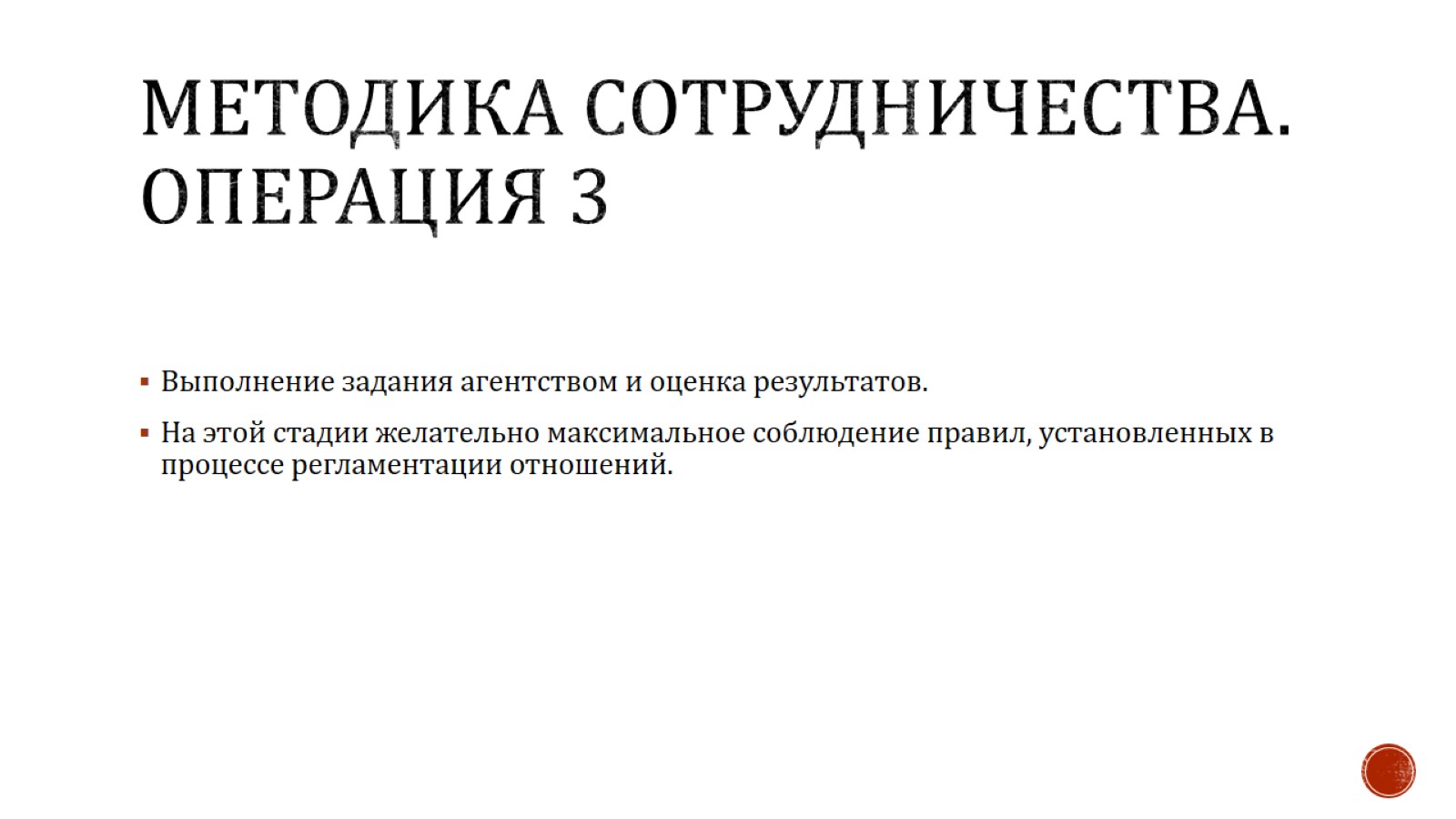 Методика сотрудничества. Операция 3
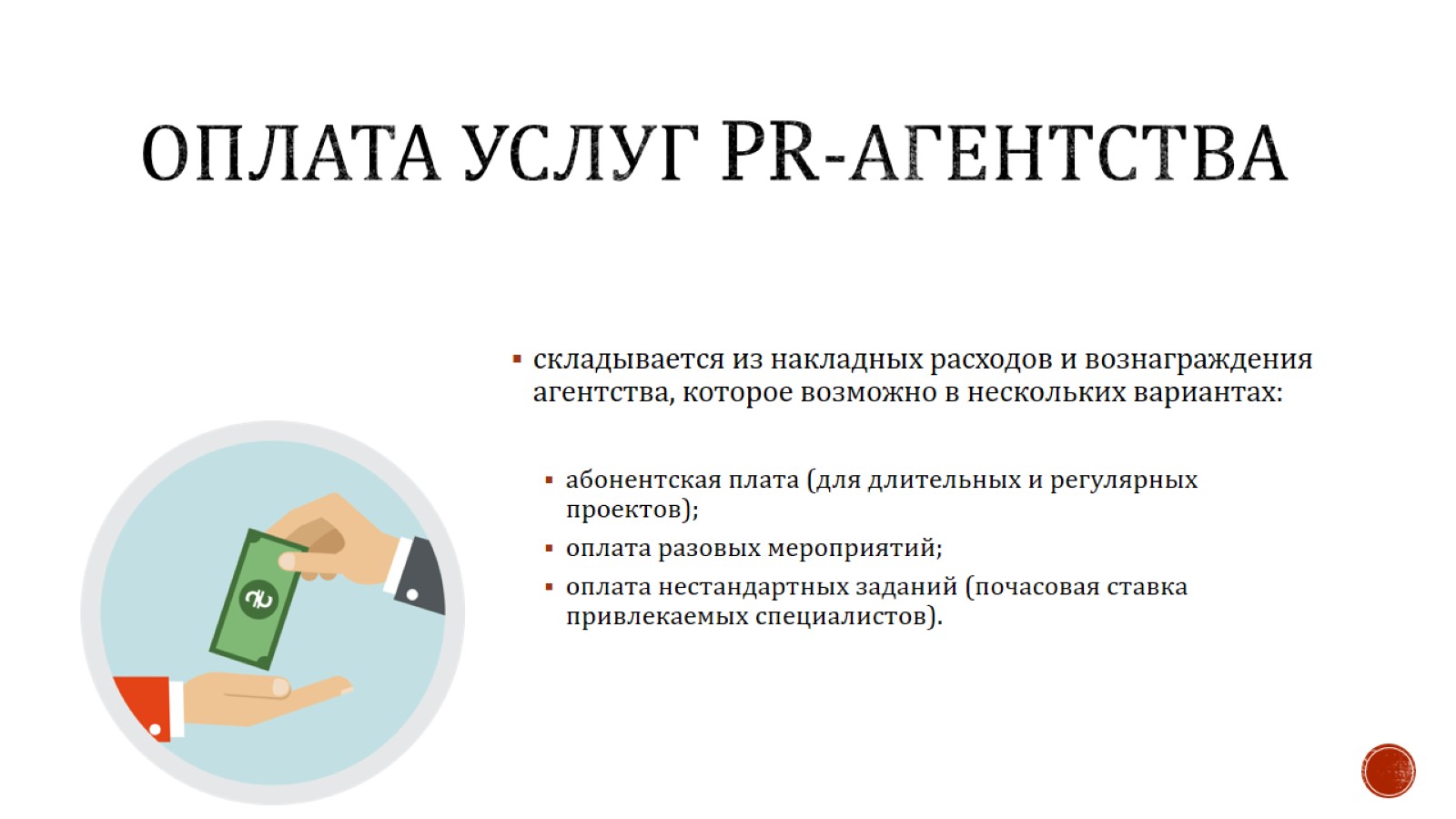 Оплата услуг PR-агентства
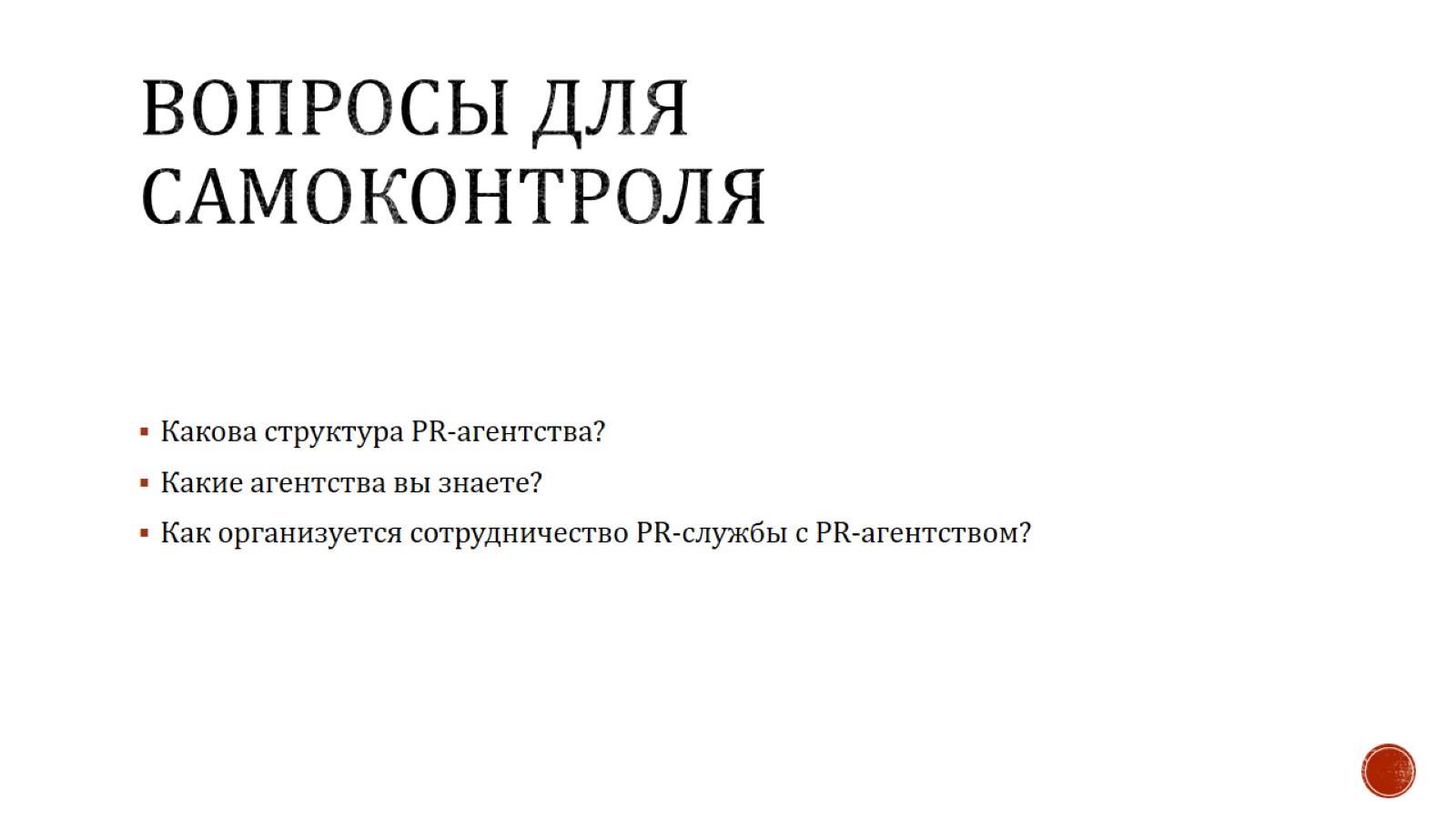 Вопросы для самоконтроля
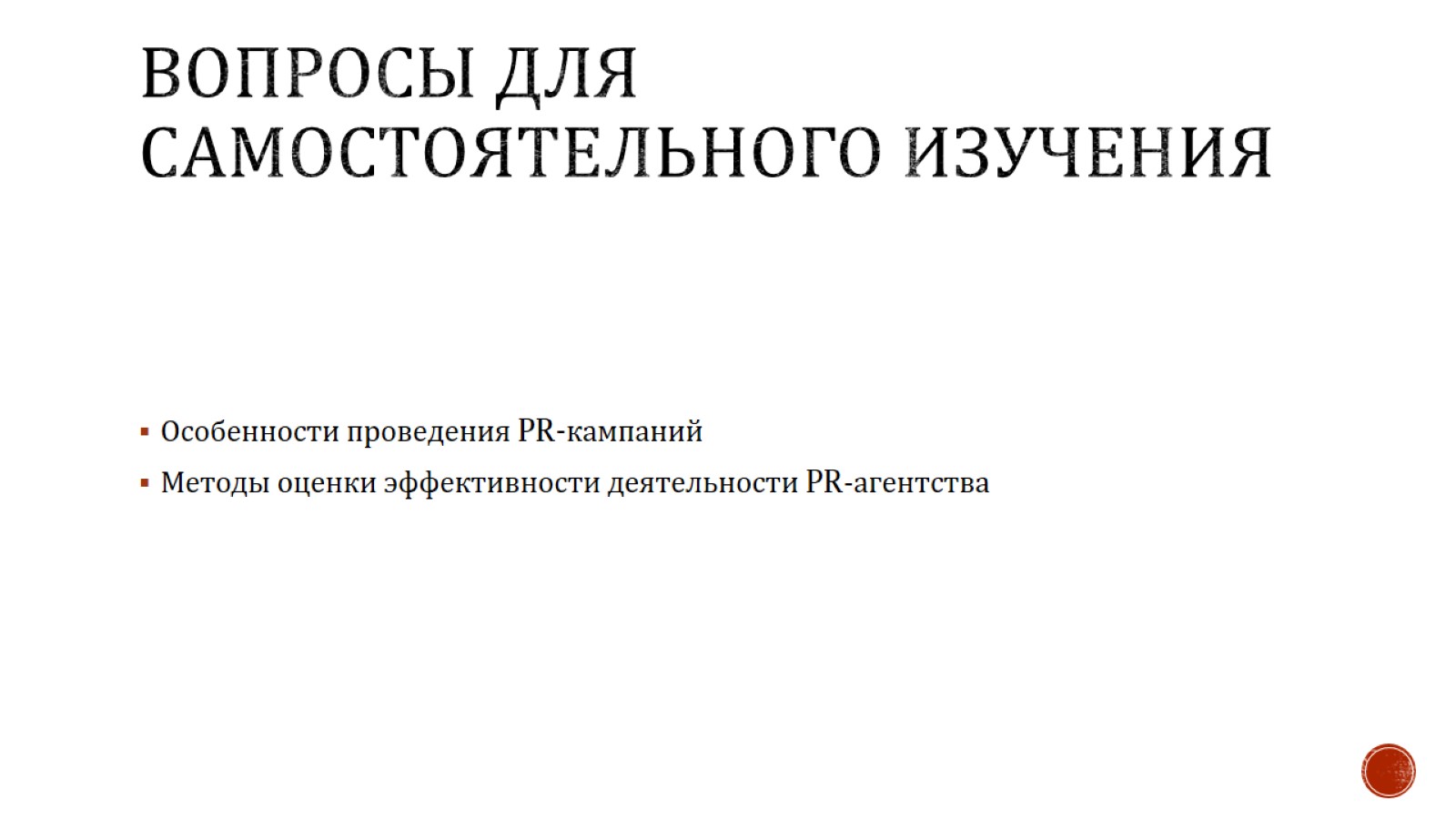 Вопросы для самостоятельного изучения